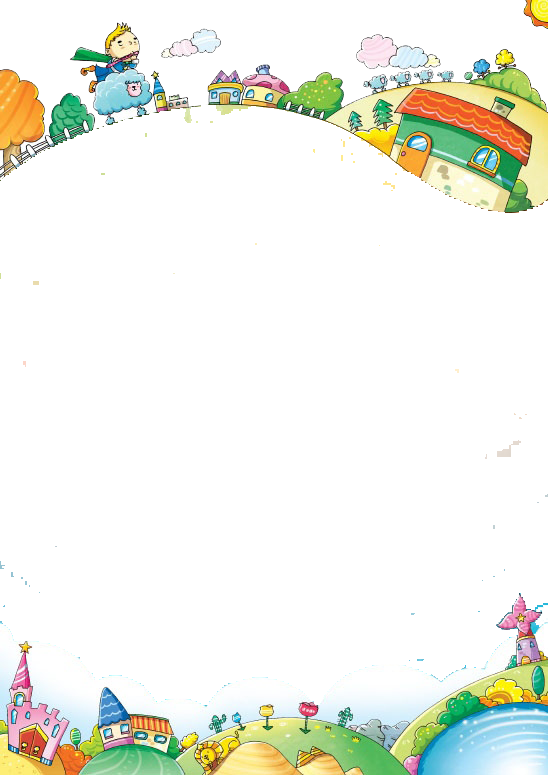 2019
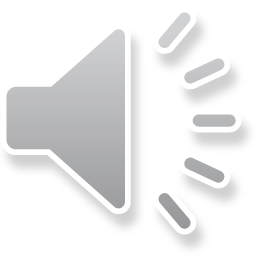 儿童卡通教育教学PPT模板
|适用家长会|教学汇报|教育总结|演讲汇报|教育培训|
汇报人：千库网   时间：XX年XX月
目 录
DIRECTORY
教学过程
教学背景
在这里输入你的内容，或者通过复制粘贴你的文本。
在这里输入你的内容，或者通过复制粘贴你的文本。
01
03
板书设计
教学分析
02
04
在这里输入你的内容，或者通过复制粘贴你的文本。
在这里输入你的内容，或者通过复制粘贴你的文本。
01
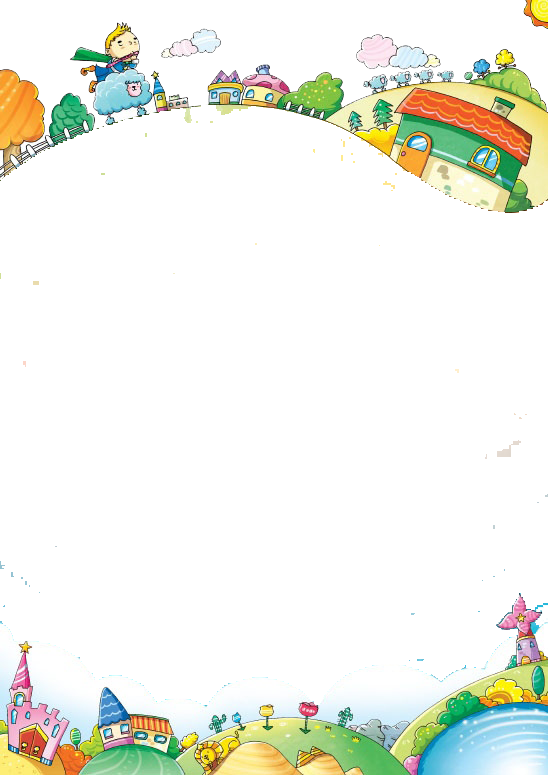 教学背景
标题数字等都可以通过点击和重新输入进行更改，顶部“开始”面板中可以对字体、字号、颜色、行距等进行修改。
1
请在此处输入您的文本，或者将您的文本粘贴到此处。
2
请在此处输入您的文本，或者将您的文本粘贴到此处。
3
请在此处输入您的文本，或者将您的文本粘贴到此处。
4
请在此处输入您的文本，或者将您的文本粘贴到此处。
标题内容
标题内容
标题内容
标题内容
请在此处输入您的文本，或者将您的文本粘贴到此处。
请在此处输入您的文本，或者将您的文本粘贴到此处。
请在此处输入您的文本，或者将您的文本粘贴到此处。
请在此处输入您的文本，或者将您的文本粘贴到此处。
e7d195523061f1c0cef09ac28eaae964ec9988a5cce77c8b8C1E4685C6E6B40CD7615480512384A61EE159C6FE0045D14B61E85D0A95589D558B81FFC809322ACC20DC2254D928200A3EA0841B8B1814961BE795024DFDEF45878460D5EEC04B3DB4C246007153409DEDE37CA726A66AF19B77CE744E11CADCFB09B3408DEC1F688348922E38CCEE
专业版式设计
Clean, Minimalist, Flat, Powerful and Flexible PowerPoint template, perfect for business use.
完全一键换色
Clean, Minimalist, Flat, Powerful and Flexible PowerPoint template, perfect for business use.
详细帮助文件
Clean, Minimalist, Flat, Powerful and Flexible PowerPoint template, perfect for business use.
在此添加标题
在此添加标题
在此添加标题
在此添加标题
点击输入简要文字内容，文字内容需概括精炼，不用多余的文字修饰
点击输入简要文字内容，文字内容需概括精炼，不用多余的文字修饰
点击输入简要文字内容，文字内容需概括精炼，不用多余的文字修饰
点击输入简要文字内容，文字内容需概括精炼，不用多余的文字修饰
02
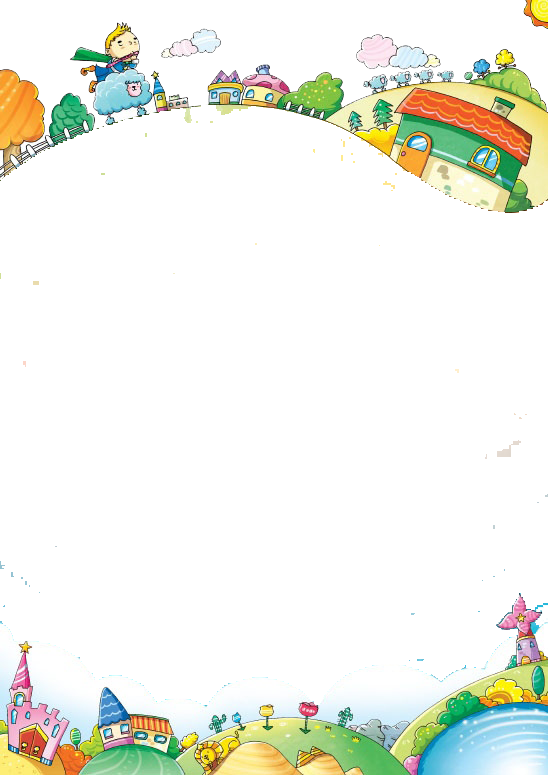 教学分析
标题数字等都可以通过点击和重新输入进行更改，顶部“开始”面板中可以对字体、字号、颜色、行距等进行修改。
添加标题
添加标题
添加标题
添加标题
此处添加详细文本描述，建议与标题相关并符合整体语言风格。
此处添加详细文本描述，建议与标题相关并符合整体语言风格。
此处添加详细文本描述，建议与标题相关并符合整体语言风格。
此处添加详细文本描述，建议与标题相关并符合整体语言风格。
PART03
添加标题
添加标题
PART02
在此录入上述图表的综合描述说明，在此录入上述图表的综合描述说明，在此录入上述图表的综合描述说明，在此录入上述图表的综合描述说明，在此录入上述图表的综合描述说明。
在此录入上述图表的综合描述说明，在此录入上述图表的综合描述说明，在此录入上述图表的综合描述说明，在此录入上述图表的综合描述说明，在此录入上述图表的综合描述说明。
添加标题
PART01
在此录入上述图表的综合描述说明，在此录入上述图表的综合描述说明，在此录入上述图表的综合描述说明，在此录入上述图表的综合描述说明，在此录入上述图表的综合描述说明。
输入标题
输入标题
输入标题
输入标题
输入标题
输入标题
随着计算机技术的发展及印刷技术的进步，平面设计在视觉感观领域的表现和应用也越来越丰富。
45%
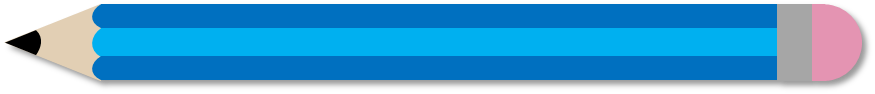 随着计算机技术的发展及印刷技术的进步，平面设计在视觉感观领域的表现和应用也越来越丰富。
随着计算机技术的发展及印刷技术的进步，平面设计在视觉感观领域的表现和应用也越来越丰富。
25%
85%
03
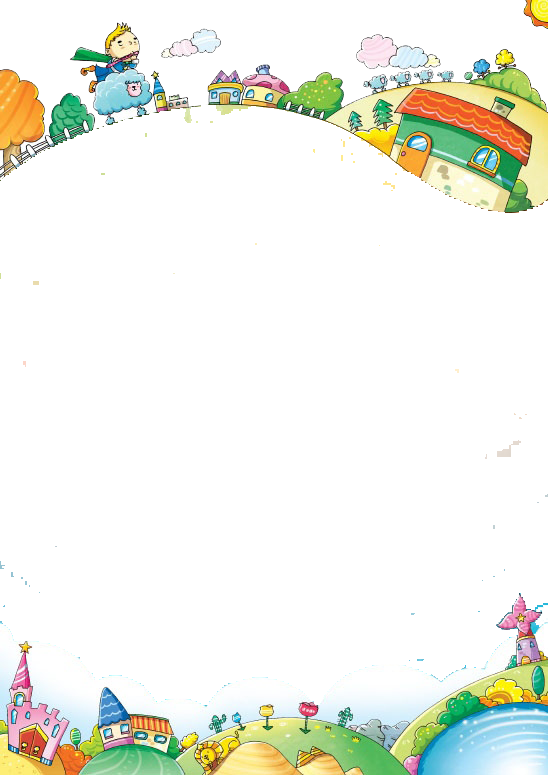 教学过程
标题数字等都可以通过点击和重新输入进行更改，顶部“开始”面板中可以对字体、字号、颜色、行距等进行修改。
BULB ANALYSIS
70K
此处添加详细文本描述，建议与标题相关并符合整体语言风格，语言描述尽量
点此替换文本
点此替换文本
点此替换文本
点此替换文本
此处添加详细文本描述，建议与标题相关并符合整体语言风格，语言描述尽量
Lorem ipsum dolor sit consectetur adipiscing elit.
Lorem ipsum dolor sit consectetur adipiscing elit.
Lorem ipsum dolor sit consectetur adipiscing elit.
Lorem ipsum dolor sit consectetur adipiscing elit.
14
85%
DATA DIAGRAM
此处添加详细文本描述，建议与标题相关并符合整体语言风格，语言描述尽量
80%
60%
点此替换文本
点此替换文本
Lorem ipsum dolor sit amet consectetur adipiscing elit
Lorem ipsum dolor sit amet consectetur adipiscing elit
93%
55%
点此替换文本
点此替换文本
Lorem ipsum dolor sit amet consectetur adipiscing elit
Lorem ipsum dolor sit amet consectetur adipiscing elit
保留图片的格式和动画效果不变，请不要直接删除图片，只将图片替换就可以。 
情况1：若是直接插入的图片：则右击图片→选择“更改图片”→在弹出的对话框窗口中重新选择你需要插入的图片即可。
情况2：图形中的图片（多因排版的需要，将图片填充在图形中）：选中图片→在窗口上方功能区位置单击→“绘图工具”/“格式”→单击“形状填充”展开下拉菜单→选择“图片”→字弹出的“插入图片”的对话框窗口中选择需要的图片即可。
标题
标题
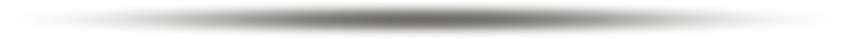 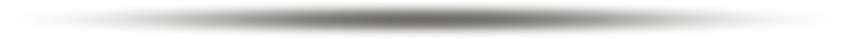 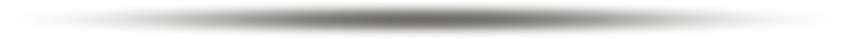 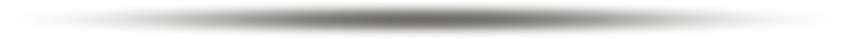 标题
点击此处添加项目情况点击此处添加内容
标题
点击此处添加项目情况点击此处添加内容
点击此处添加项目情况点击此处添加内容
点击此处添加项目情况点击此处添加内容
04
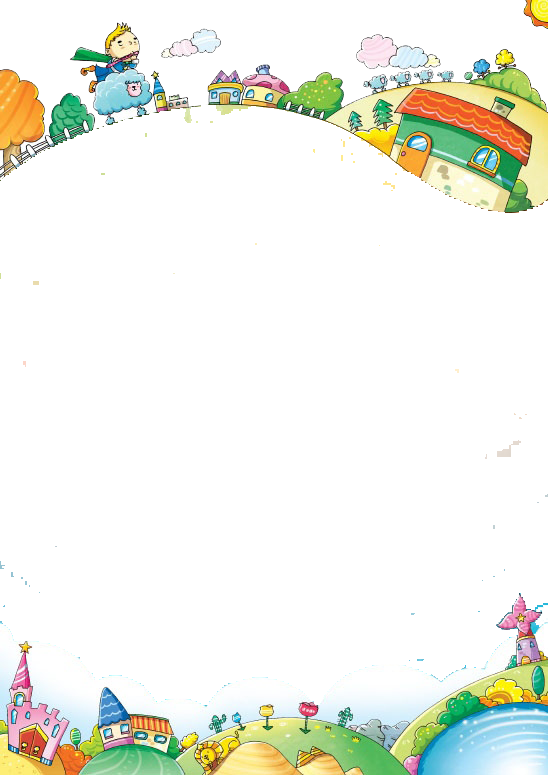 板书设计
标题数字等都可以通过点击和重新输入进行更改，顶部“开始”面板中可以对字体、字号、颜色、行距等进行修改。
单击此处添加标题


单击此处添加标题
在此录入上述图表的综合描述说明，在此录入上述图表的综合描述说明
在此录入上述图表的综合描述说明，在此录入上述图表的综合描述说明
单击此处添加标题


单击此处添加标题
在此录入上述图表的综合描述说明，在此录入上述图表的综合描述说明
在此录入上述图表的综合描述说明，在此录入上述图表的综合描述说明
单击此处添加标题


单击此处添加标题
在此录入上述图表的综合描述说明，在此录入上述图表的综合描述说明
在此录入上述图表的综合描述说明，在此录入上述图表的综合描述说明
您的内容打在这里，或者通过复制您的文本后，在此框中选择粘贴，并选择只保留文字。
您的内容打在这里，或者通过复制您的文本后，在此框中选择粘贴，并选择只保留文字。
您的内容打在这里，或者通过复制您的文本后，在此框中选择粘贴，并选择只保留文字。
您的内容打在这里，或者通过复制您的文本后，在此框中选择粘贴，并选择只保留文字。
您的内容打在这里，或者通过复制您的文本后，在此框中选择粘贴，并选择只保留文字。
关键
文本
关键
文本
关键
文本
方法2：复制文字→单击目标文本框→选中框内文字→右击→在右键菜单选择粘贴的方式：“只保留文本”。
保留文字的格式和动画效果不变，请不要删除文本框，直接把文本框中的文字替换即可。
方法1：删除掉框内文字，重新输入。此处添加详细文本描述，建议与标题相关并符合整体语言风格
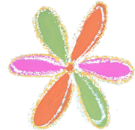 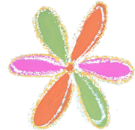 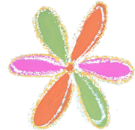 5
4
3
单击添加标题
单击添加标题
2
1
0
单击此处添加标题
单击此处添加标题
单击此处添加标题
此处添加详细文本描述，建议与标题相关并符合整体语言风格
此处添加详细文本描述，建议与标题相关并符合整体语言风格
此处添加详细文本描述，建议与标题相关并符合整体语言风格
请在这里输入您的标题
此处添加详细文本描述，建议与标题相关并符合整体语言风格
请在这里输入您的标题
此处添加详细文本描述，建议与标题相关并符合整体语言风格
请在这里输入您的标题
此处添加详细文本描述，建议与标题相关并符合整体语言风格
请在这里输入您的标题
此处添加详细文本描述，建议与标题相关并符合整体语言风格
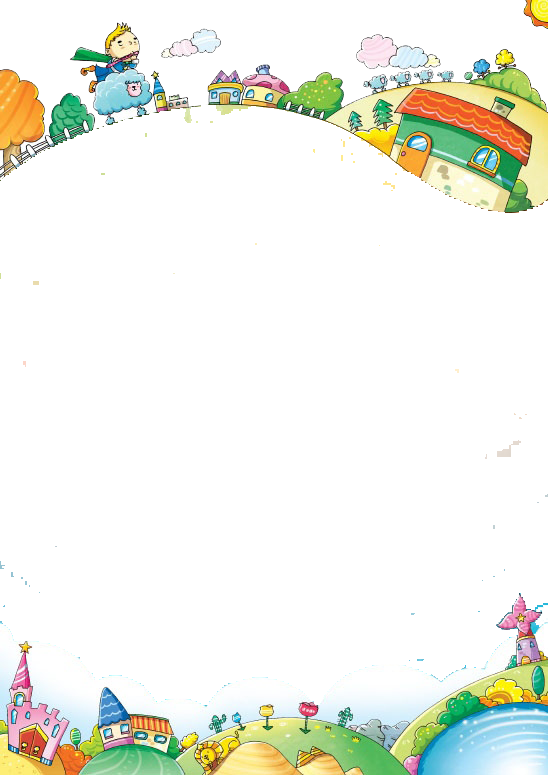 2019
演讲完毕 谢谢您的观看
|适用家长会|教学汇报|教育总结|演讲汇报|教育培训|
汇报人：千库网   时间：XX年XX月